KOMUNIKACIJA U OBITELJI
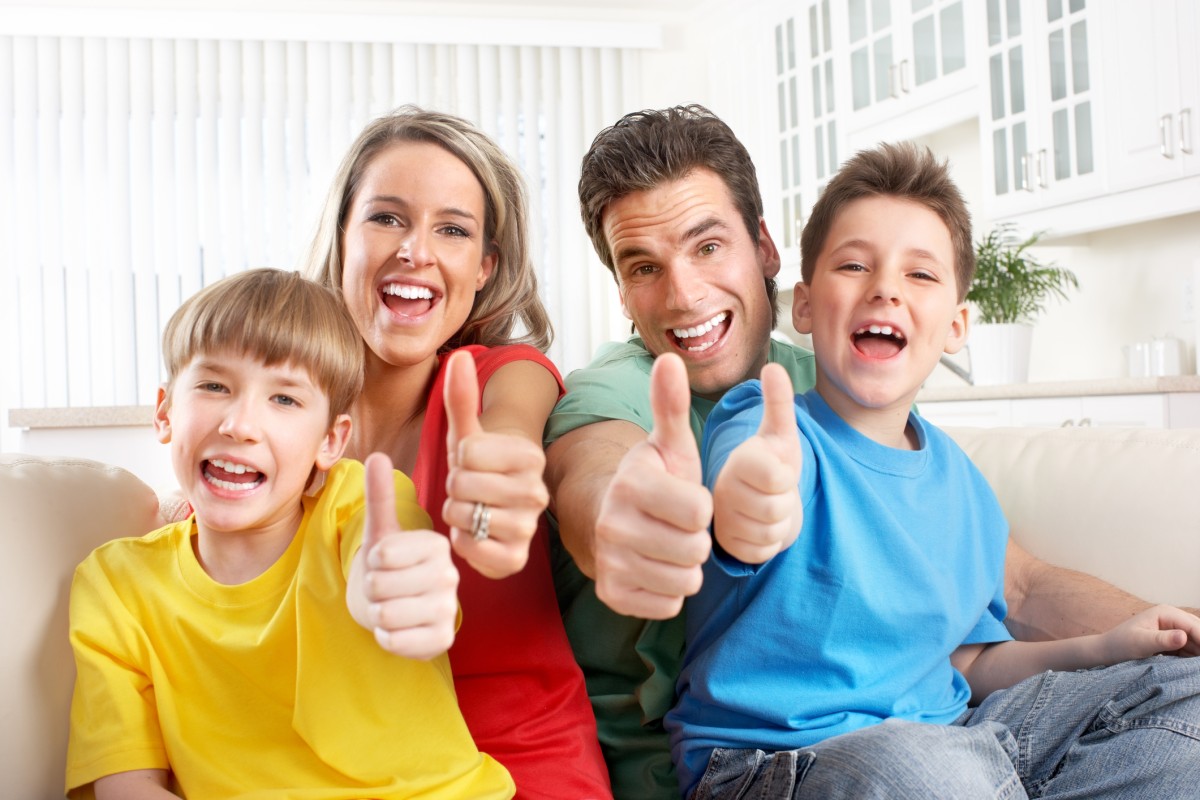 Ana Matković, dipl. psih.
doc. dr. sc. Katarina Aladrović Slovaček
Katolička osnovna škola 
Centar „Pro vita et familia” Požeške biskupije
Požega, 15. 12. 2016.
Precizna ugođenost
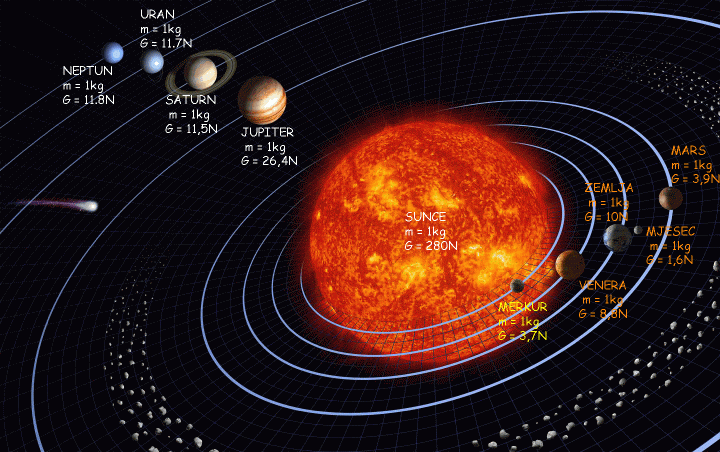 2
vikend
Precizna ugođenost
buđenje
snivanje
prehrana
higijena
rad
3
preciznA ugođenost U OBITELJI?ŠTO ČINI OBITELJSKO OZRAČJE?
kvaliteta obiteljskih odnosa
 interakcija članova obitelji  
 psihološke karakteristike članova obitelji
 odgojni stil roditelja
 komunikacija
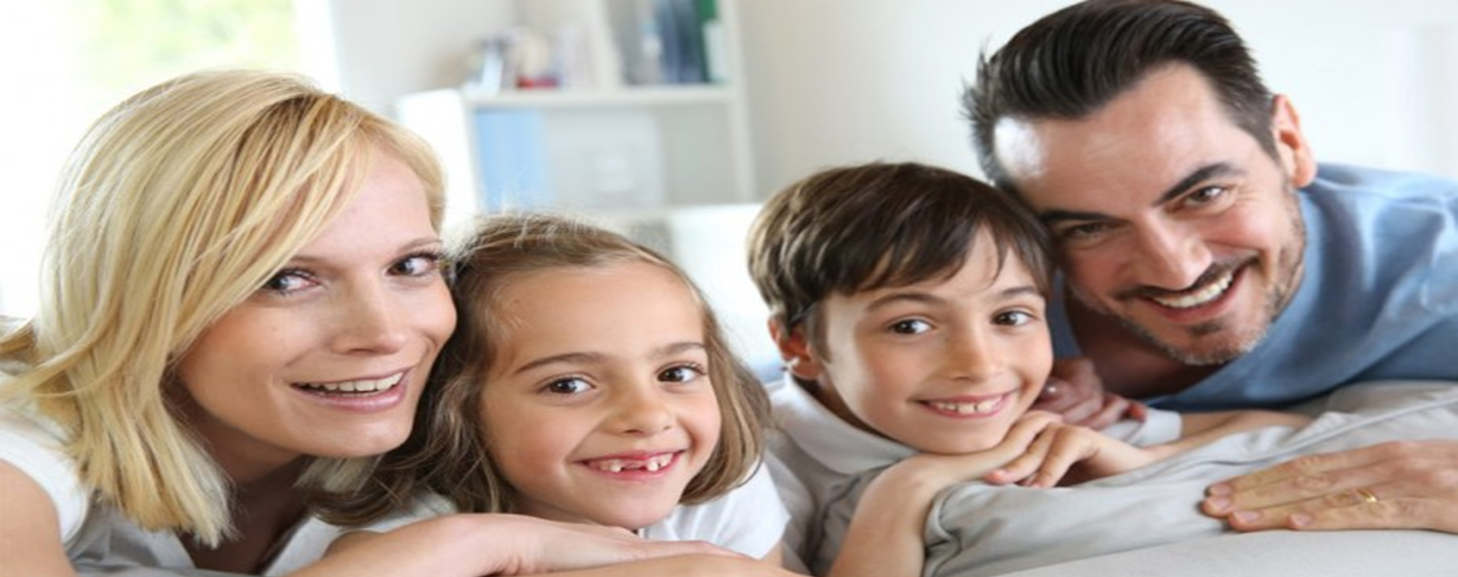 OBITELJ
Prva prirodna spontana škola djeteta, 
   roditelji su prvi i najprirodniji i najdragocjeniji učitelji
U obitelji se razvijaju osjećaji, bogati emocionalni život i oplemenjuju odnosi
Dijete u obitelji stječe prva iskustva, uči prve riječi, pravi prve korake te uči umijeće življenja i komuniciranja
U obitelji se stječe povjerenje, međusobna naklonost, empatija – očituju se u modulaciji glasa, kretanju ruke, sjaju oka, smiješku, toplini dodira
Struktura i funkcija obitelji
STRUKTURA OBITELJI mijenja se tijekom vremena, 
                                             ovisno o uzrastu ili razvoju članova.
Mijenjaju se i problemi s kojima se obitelj suočava –      
    očekivani (npr. kako postupati s adolescentom),                                              
    ili neočekivani (npr. kako postupati s adolescentom koji uživa drogu)
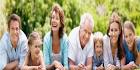 FUNKCIJA OBITELJI je da štiti, socijalizira, rađa i podiže djecu i radi. 
 Obitelj kontinuum od optimalnog funkcioniranja do raspada obitelji. 
 Kad je komunikacija  u obitelji otvorena i jasna - funkcioniranje je uspješno 
 Što je više disfunkcionalna komunikacija u obitelji, to će biti više disfunkcionalna  i obitelj.
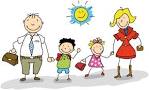 Zdrava komunikacija pomaže obitelji da izvršava sve funkcije, 
da zadovolji potrebe pojedinih članova i da ostvaruje svoje ciljeve.
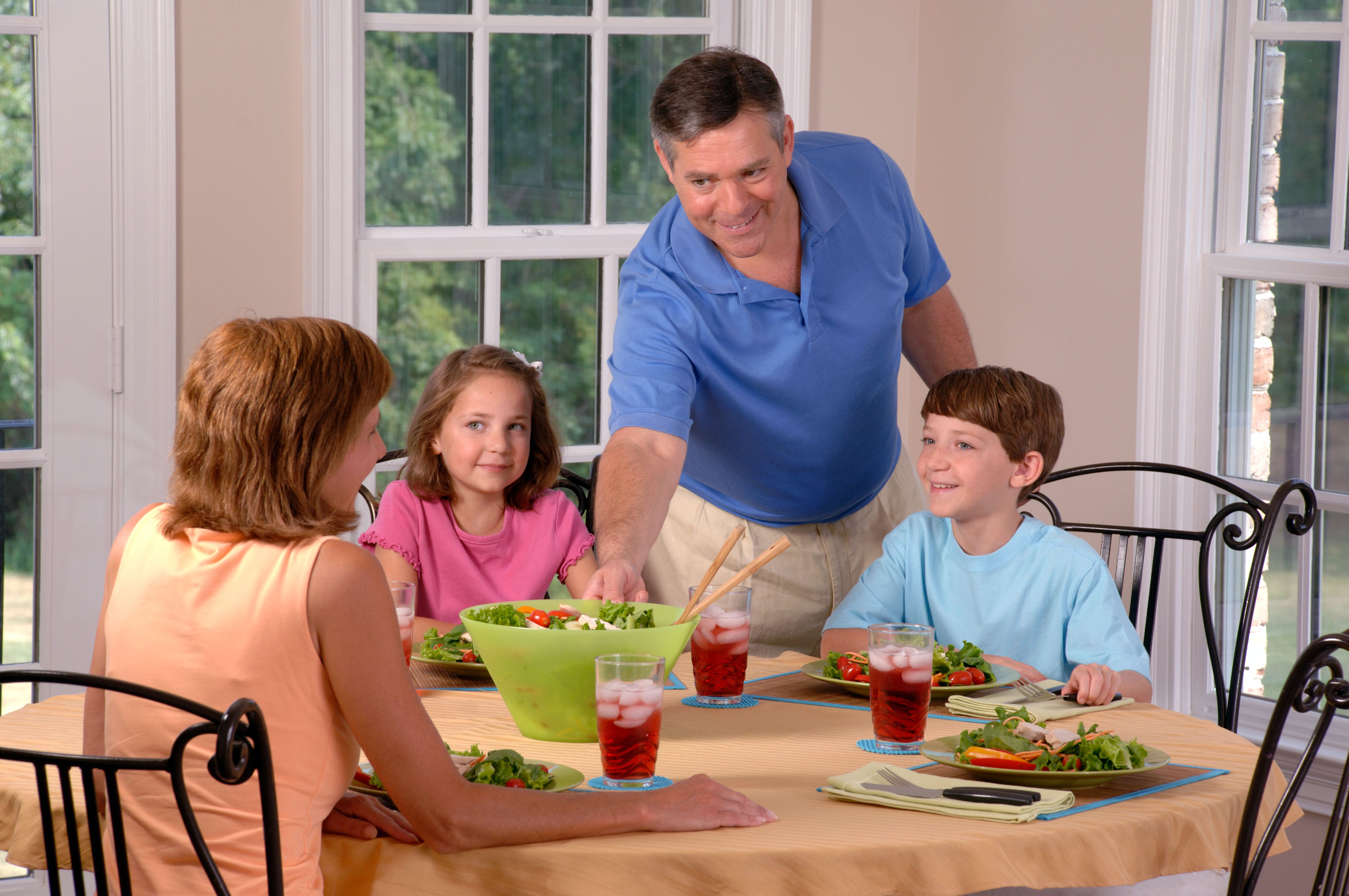 DVOSTRUKA STVARNOST OBITELJI
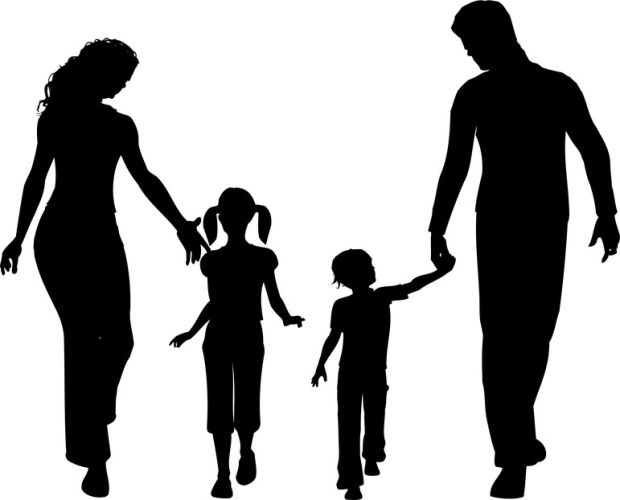 za susjede, za javnost, za znance – potpuna harmonija i slaganje; unutra – pakao
obiteljski mit se ponavlja stereotipno za sve izvan obitelji i sami članovi počinju u to vjerovati (idealna)
obitelj onakva kakva je u stvarnosti (zbiljska)
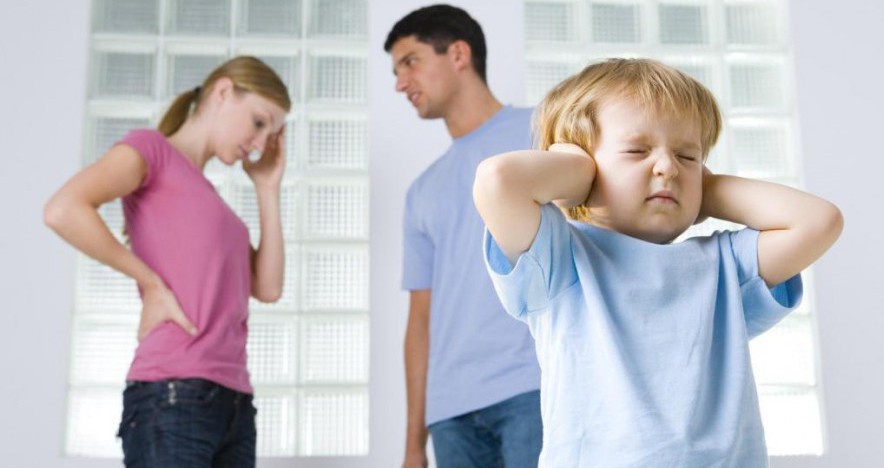 GOVOR PAPE FRANJE (19. 4. 2015.)
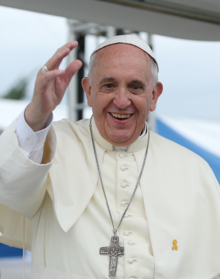 Komunicirati učimo najprije u kontekstu obitelji, a našoj komunikaciji može pomoći ako se usredotočimo na obitelj, ustvrdio je papa Franjo u poruci za 49. svjetski dan društvenih komunikacija, prenosi Radio Vatikan. 
Susret Marije i Elizabete, kada "dijete zaigra u Elizabetinoj utrobi" pokazuje da je komunikacija "dijalog isprepleten s tjelesnim jezikom". Utroba je "prva 'škola' komunikacije, mjesto slušanja i tjelesnog kontakta, gdje se počinjemo upoznavati s vanjskim svijetom u zaštićenom okruženju, uz ohrabrujući zvuk otkucaja majčina srca.„
Po odnosima u obitelji shvaćamo značenje komunikacije kao "prepoznavanja i stvaranja bliskosti", to jest "umanjivanja udaljenosti" i "prihvaćanja drugih".
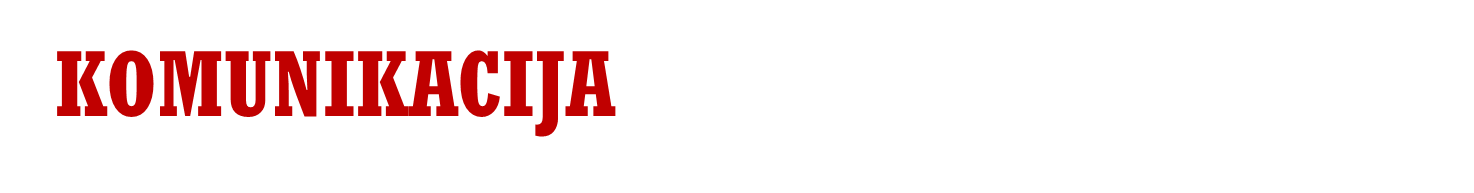 razmjena različitih sadržaja (informacije, misli, emocije, usluge...)
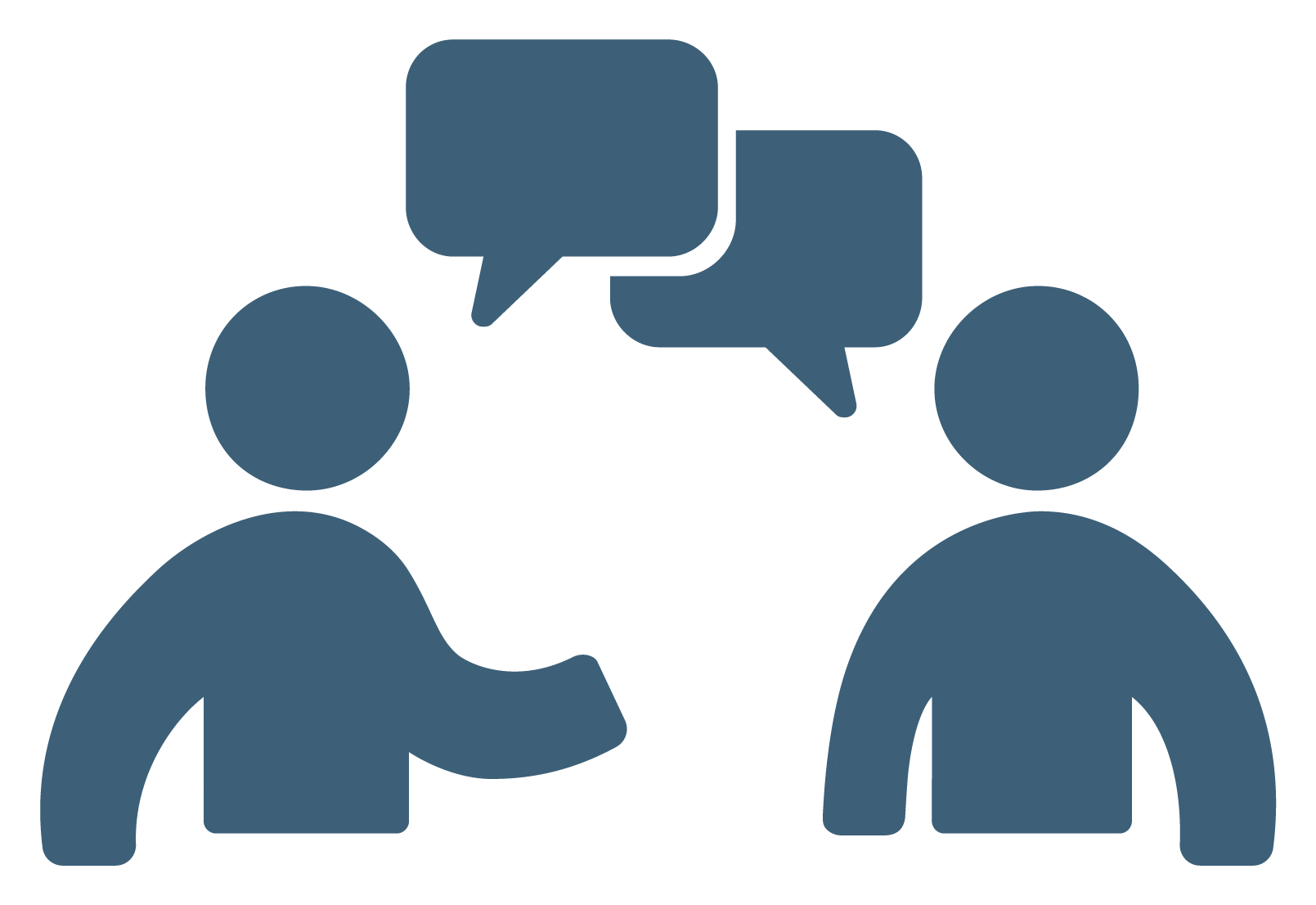 dvosmjerni proces
KOMUNICIRATI znači ŽIVJETI, 
KOMUNICIRAMO ne samo RIJEČIMA, 
nego EMOCIJAMA
9
FAZE U KOMUNIKACIJI
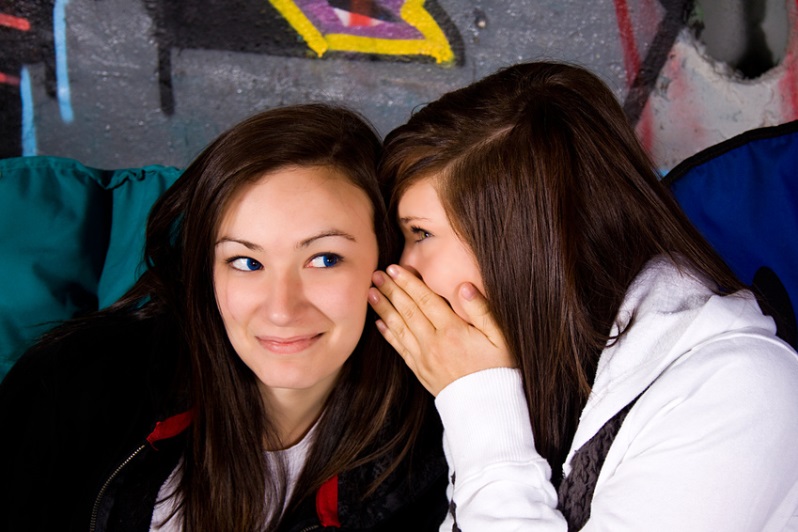 KOMUNIKACIJA – razmjena misli, osjećaja, stavova… 
GOVORNIK – 1. psihološka  2. fiziološka 3. fizička
SLUŠATELJ – 1. fizička   2. fiziološka  3. psihološka
               Što se događa u kojoj fazi?
PRIMLJENA INFORMACIJA – NAŠA REAKCIJA

SUBJEKTIVNO OPAŽANJE
INTERPRETIRANJE INFORMACIJA
DOŽIVLJAVANJE
NAMJERAVANJE
IZRAŽAVANJE OSJEĆAJA
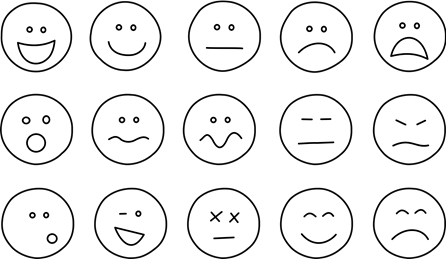 Osjećaji se interpretiraju različito, ovisno o znanju, iskustvu, očekivanjima.
SASTAVNI DIJELOVI KOMUNIKACIJE
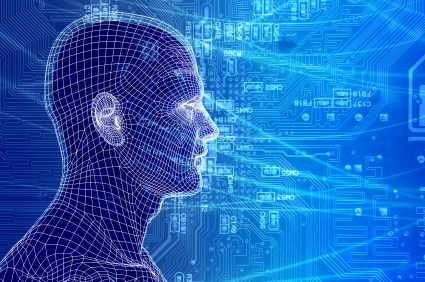 INFORMACIJA, PORUKA, ŽELJA, IDEJA (jezik – apstraktan sustav znakova koji nam služi za komunikaciju – sporazumijevanje)
KOMUNIKACIJSKI KANAL
BUKA U KOMUNIKACIJSKOME KANALU (zalihost ili redundancija – Moram dati mehaničaru da mi pokvari auto.)


Kako danas komuniciramo?
Omiljeno komunikacijsko sredstvo?!
ULOGA OBITELJI U KOMUNIKACIJI
Obitelj je zajednica u kojoj se prvotno odgajaju osjećaji koji našem životu daju autentičnost i istinsku vrijednost.
Osjećaji su u osnovi naših motiva koji nas pokreću na akciju i djelovanje.
Osjećaji se mijenjaju, prema nekim istraživačima svakih 7 sekundi oni se pretaču u našem tijelu, u stalnom su gibanju.
Osjećaji mogu biti pozitivni i negativni, a stanje ravnodušnosti (bez ikakvoga osjećaja) najstrašnije je.
Neprilagođeno ponašanje djeteta reakcija je zapravo na njegove unutarnje probleme koji su najčešće vezani za njegov osjećajni život.
Najčešći oblici ponašanja: prkos, agresivnost, neposlušnost, laž 
   (strah, sumnja, osjećaj krivnje)
Primjer - laž
javlja se ako su roditelji prezahtjevni, prestrogi u svome odgoju, nedosljedni te imaju prevelike zahtjeve prema djetetu – dijete laže da bi preživjelo
Ako roditelji dijete ne prihvate onakvo kakvo je, ono stvara u mašti sliku o sebi i pribjegava laži.
Ako dijete napravi nešto pogrešno, treba reagirati, ali Ja porukom – Meni smeta; Ja sam iznerviran; Ja ne mogu prihvatiti…; ako ja kao roditelj mogu izraziti svoj bijes, onda to isto trebam dopustiti i djetetu.
DOSLJEDNOST u reakcijama roditelja važna je za emocionalni razvoj djeteta.
Dijete može imati i poteškoću izraziti svoje osjećaje pa ih blokira u sebi i onda izaziva ljutnju, bijes… - pomozite mu ih iskomunicirati.
Interpersonalna komunikacija u obitelji KLJUČ je USPJEŠNOG ODGOJA
Roditelji trebaju naučiti kako djeci davati jasne i precizne poruke, usklađene verbalno i neverbalno.
To će pokrenuti djetetov osjećaj vrijednosti i utjecati na uspostavljanje kontakata s odraslima i vršnjacima.
Slušajte svoje dijete, pratite govor njegova tijela, pomognite mu iskomunicirati osjećaje, potrebe i želje.
Usmjerite pozornost na djetetove osjećaje, a ne ponašanje.
Pomognite mu da ih prepozna i prihvati!
SLOBODNA KOMUNIKACIJA U OBITELJI
sačuvana individualna neugroženost 
slobodno komuniciramo bez potrebe da budemo neiskreni i da se izbjegavamo
možemo komunicirati na različite načine, govoriti što stvarno mislimo, osjećamo i želimo 
osjećamo se neugroženi i prihvaćeni 
možemo međusobno iskreno komunicirati
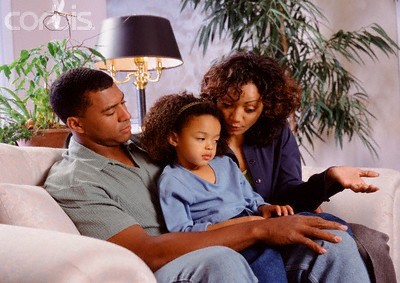 PRISILNA KOMUNIKACIJA U OBITELJI
moramo govoriti, doživljavati i osjećati i na van pokazivati isto ili slično 
visoki stupanj individualne ugroženosti 
bez međusobne iskrenosti i stvarnog prihvaćanja 
nikoga unutar obitelji nismo slobodno izabrali 
životno i emocionalno ovisni o članovima obitelji 
u obitelji smo manje jer to želimo, a više jer to moramo 
međusobno izbjegavanje i neiskrenost
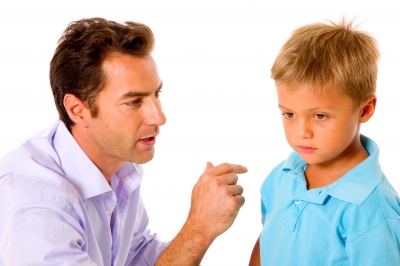 NAČELA obiteljske KOMUNIKACIJE
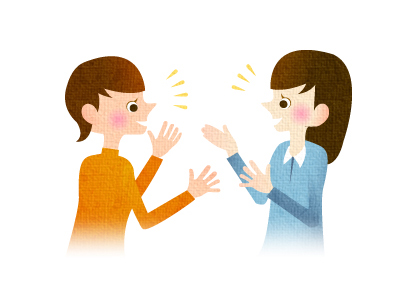 Nije moguće ne komunicirati – i šutnja je komunikacija
Pokaži svoje osjećaje ako želiš postići bolju povezanost s drugima.
Budi pažljivo što govoriš, neprestano prati neverbalnu komunikaciju sugovornika.
Kada drugi govori, poslušaj ga, gledaj ga cijelim bićem. Ne dopusti da ti misli odlutaju u drugom smjeru. Budi s njim 100%.
Sasvim malo empatičnog ponašanja može puno pomoći.
Budno prati mimiku lica i govor tijela, visinu i boju glasa, a tek onda riječi. 
Osvijestimo si da naše riječi izazivaju kod drugoga drugačije predodžbe, osjećaje i značenja od naših.
NAČELA obiteljske KOMUNIKACIJE
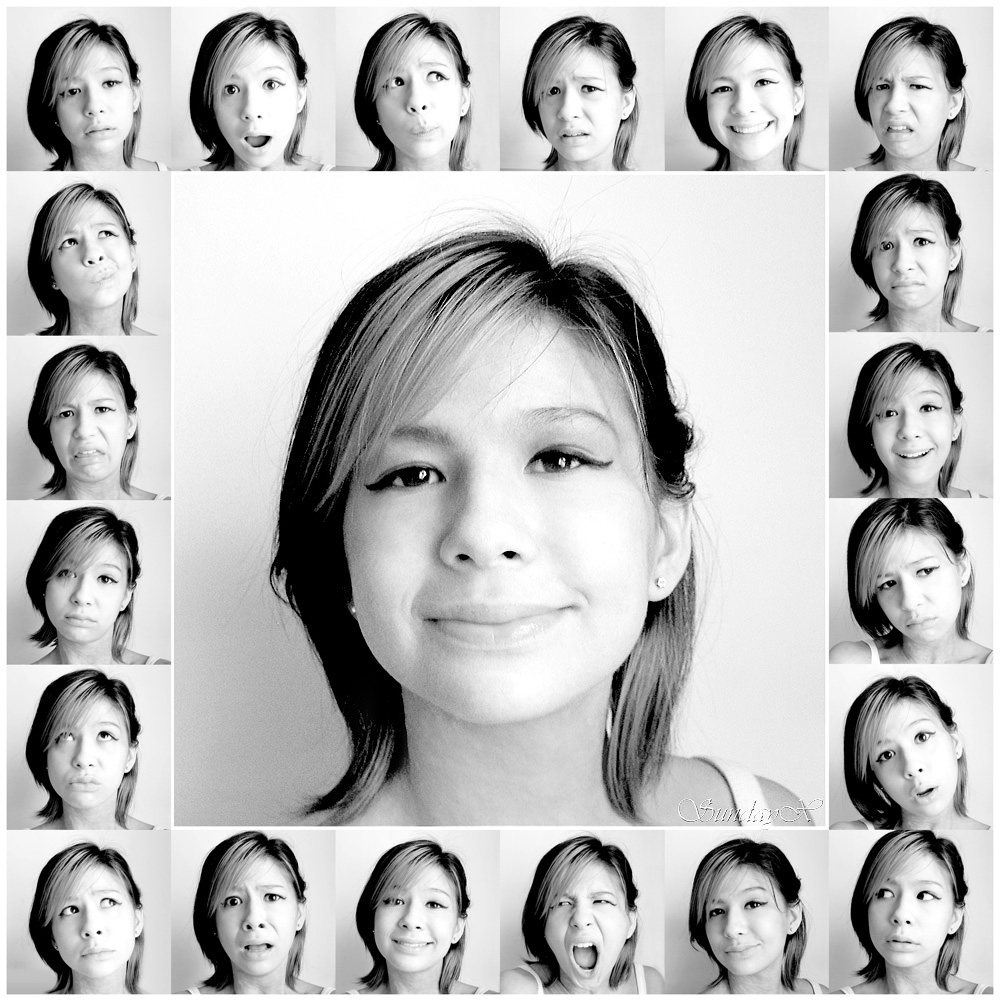 Rabi neoptužujuće izjave i poruke neka budu osobne naravi (posluži se zamjenicom: ja, meni…)
Pokažite što želite, mislite i trebate.
Djetetovo ponašanje je posljedica onoga što osjeća. 
Usmjerite pozornost na djetetove osjećaje, a ne na ponašanje. Pomognite mu da ih prihvati.
U svakom trenutku budi odgovoran za ono što osjećaš – pitanje ODGOVORNOSTI.
Načela obiteljske komunikacije
Govorite malo: da bi vam dijete pričalo mora se osjećati sigurnim i prihvaćenim. Vaše slušanje nosi poruku da je vrijedno pažnje i prihvaćeno. Ako govorite, ne možete slušati!
Zamislite gledište vašeg djeteta: kako bi vama bilo da vam netko stalno govori kako se morate ponašati. 
Gledajte, djelujte, budite zainteresirani: ne bavite se drugim stvarima (kuhanjem, televizijom, novinama) dok pričate s djetetom.
Ne prekidajte!
Dok slušate, odgovarajte potvrdno (probajte s DA, umjesto s NE na početku razgovora).
Reflektirajte ono što ste čuli: vratite nazad što ste čuli.
Aktivno slušanje
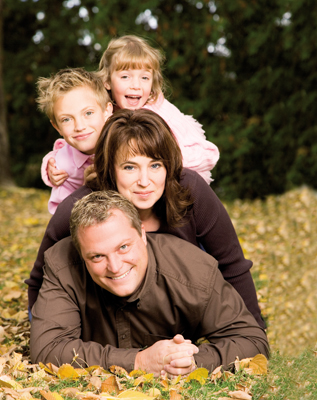 Što adolescenti očekuju od roditelja/odgajatelja?
Što djeca očekuju od roditelja?
Hvala ti!

 Molim te!

 Bravo!

Mogu li ti pomoći!

To je doista lijepo!

Oprosti!

Pričaj mi o tome

Može zagrljaj?

Idemo zajedno!

Volim te!
Interes i pomoć kada je trebaju 

 Razumijevanje i slušanje bez kritiziranja 

 Pokazivanje ljubavi

 Prihvaćanje i podršku 

 Povjerenje i očekivanje najboljeg 

 Iskazivanje zadovoljstva i smisla za humor
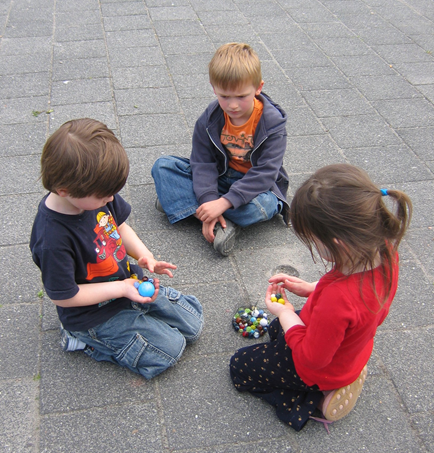 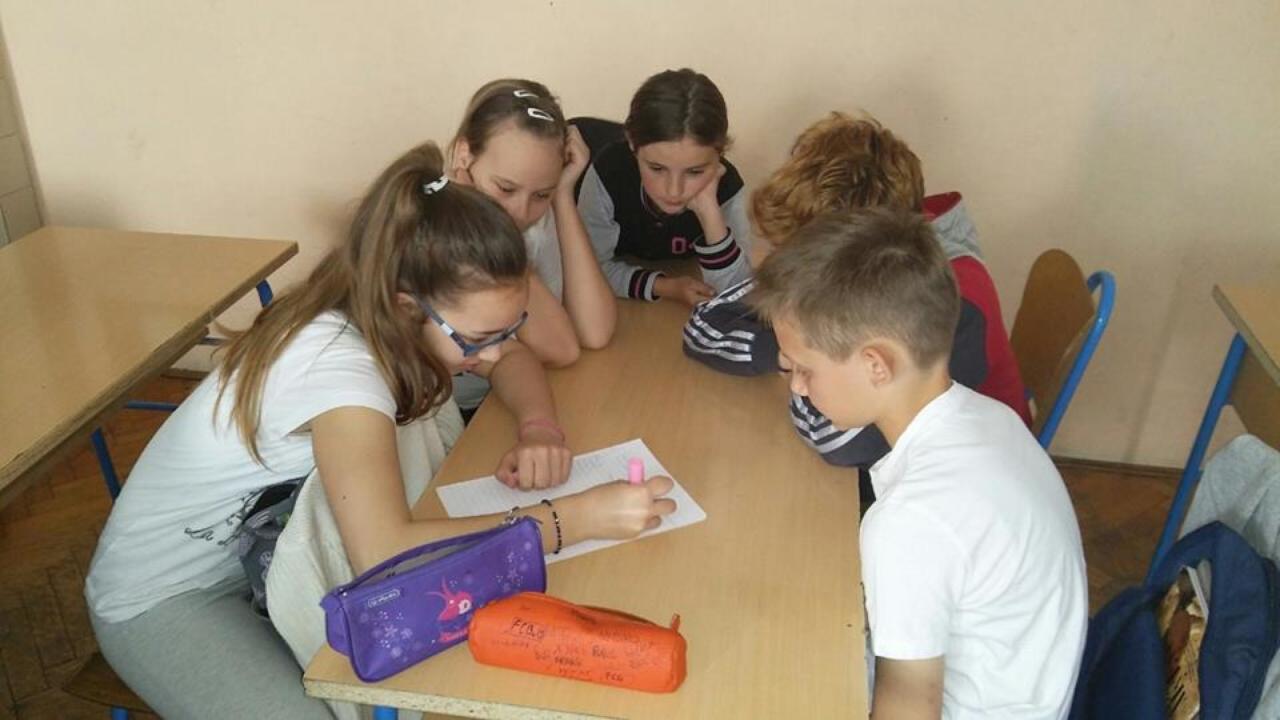 KOMUNIKACIJA
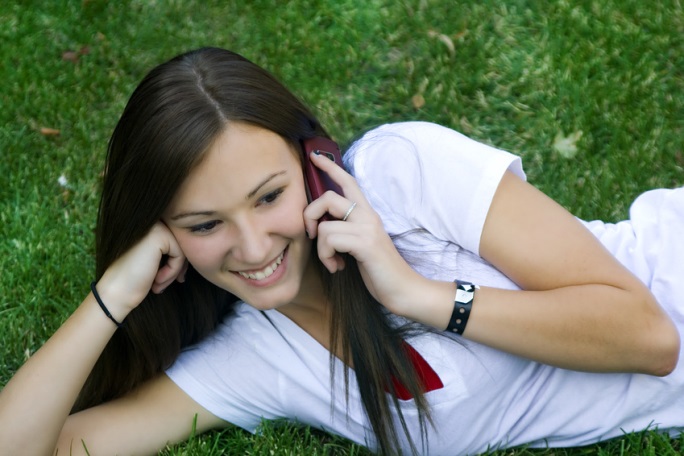 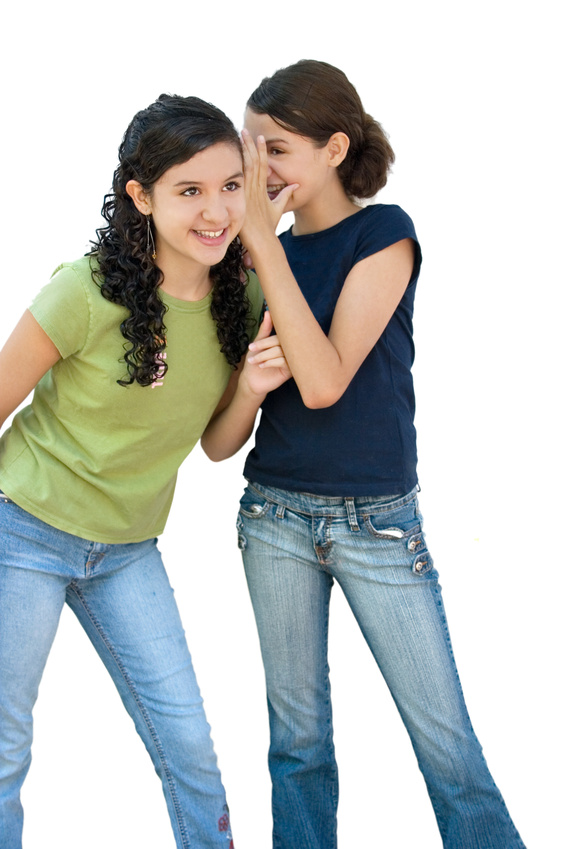 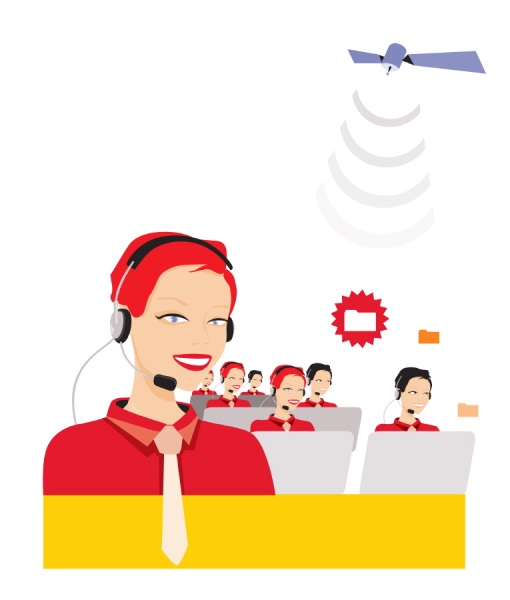 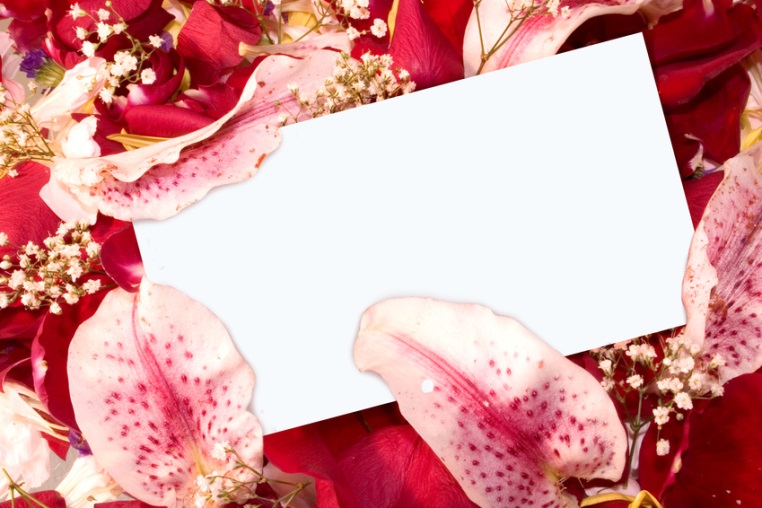 NEVERBALNA KOMUNIKACIJA
Važnost neverbalne komunikacije
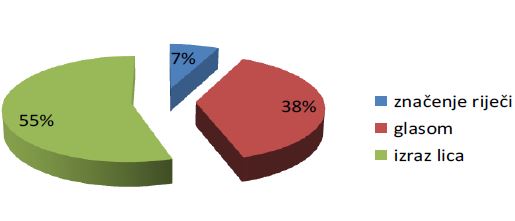 Utjecaj poruke 
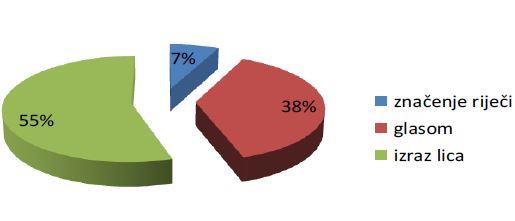 .
Neverbalni znakovi = svi znakovi koji sudjeluju u govornom činu, a nisu govor
OPĆENITA PODJELA
PREMA ULOGAMA
Kinezika
Mimika
Zvukovi
Dodiri
Proksemija
Odjeća,šminka,frizura
Scenografija i rekviziti
Mirisi
Pomoćni mediji
Vremenski znakovi
Izrazi osjećaja
Ilustratori
Regulatori
Amblemi
Adaptori
Mimika - govor očiju, lica
Osnovni elementi ekspresije lica 
•32 osnovna elementa ekspresije lica 
•8 položaja obrva i čela 
•17 položaja očiju i kapaka 
•45 položaja donjeg dijela lica
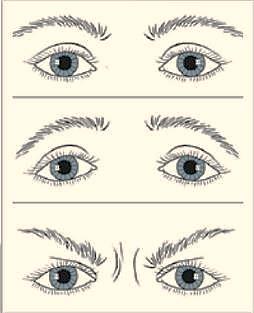 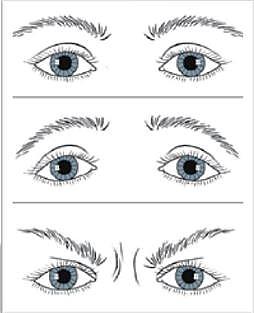 Mimika – oko :  regulator komunikacije
oni koji gledaju malo - pasivni i nezainteresirani 
oni koji gledaju puno - pažljivi, želja za uvjeravanjem 
! buljenje – agresivno -  gledati do 75% vremena
Mimika – usne
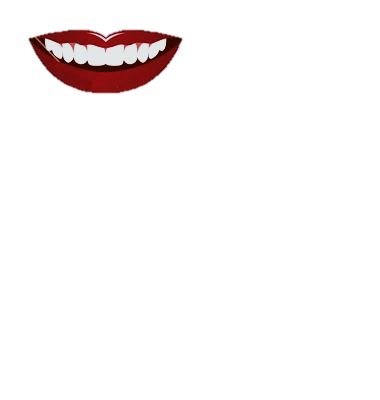 OSMIJEH = izraz na licu kada se usne blago izvijaju, odaje dobro raspoloženje, veselje i sl.
Lažni osmijeh - hinjeni - na jednoj strani lica  primjetniji nego na drugoj
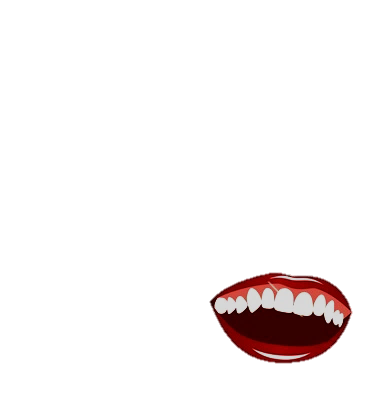 SMIJEH = izraz usana i lica praćen mimikom i glasovnim reakcijama, svojstven samo čovjeku, izazvan vedrim, radosnim ili šaljivim povodom
Dodiri – rukovanje, zagrljaji, tapšanje...
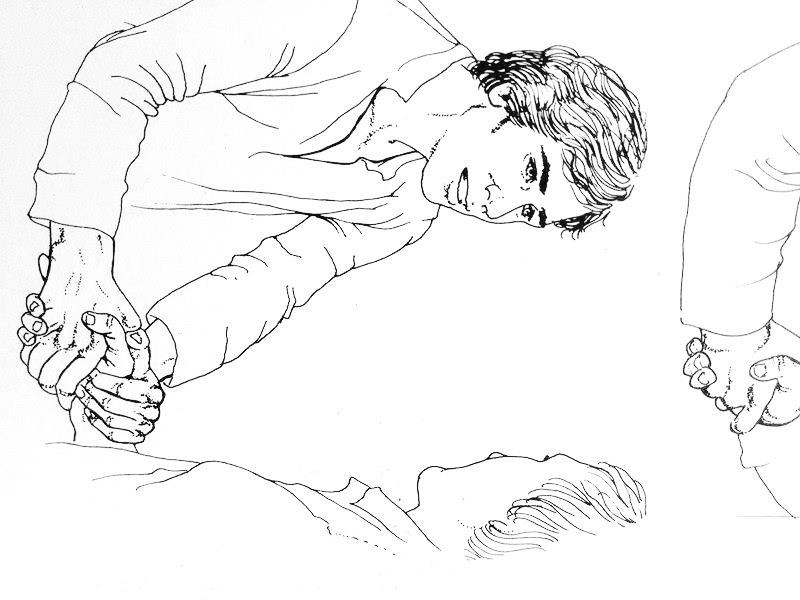 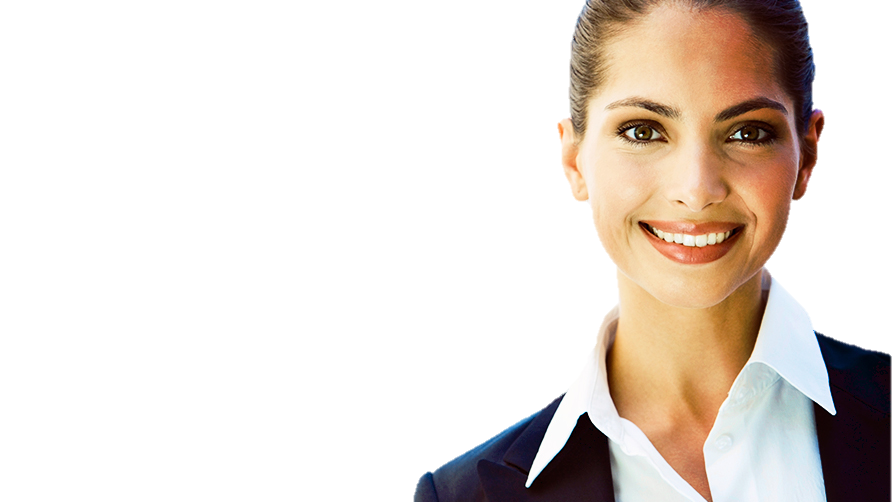 Izrazi osjećaja
licem
tijelom 
glasom
„poslovni osmijeh“= simulirano vedro raspoloženje
Regulatori
= znakovi koji reguliraju komunikaciju 
traženje riječi
prekidanje nečijeg govora
 znak da drugi može govoriti
 povratna sprega pogledom
 povratna sprega  kimanjem glavom
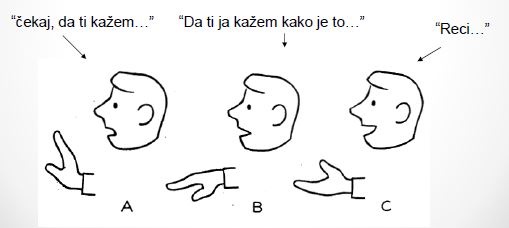 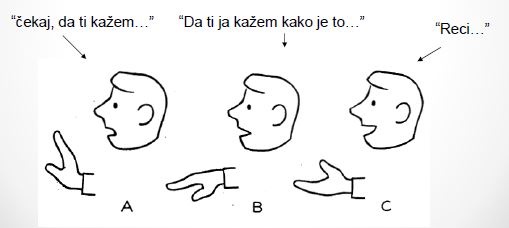 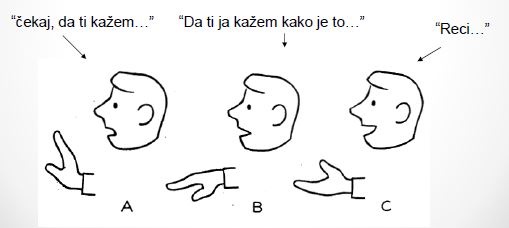 Funkcionalna komunikacija
OTVORENOST - članovi obitelji razgovaraju na otvoren način.
NEPOSREDNOST - članovi obitelji neposredno komuniciraju, a ne preko treće osobe.
ISKRENOST - članovi obitelji se osjećaju slobodnima izraziti što stvarno misle ili osjećaju.
SUKLADNOST - verbalne poruke odgovaraju stvarnim osjećajima osobe, npr. bijes se izražava vikanjem, a ne uvrijeđenom šutnjom.
Disfunkcionalna komunikacija
KORIŠTENJE PRETPOSTAVKI - pošiljalac poruke pretpostavlja da ga primatelj poruke razumije („znaš o čemu govorim”), ili da zna što primatelj misli, npr. „ti me (ne)voliš”
GOVORENJE U IME DRUGOGA - član obitelji pretpostavlja da zna što drugi član želi, bez provjere (npr. “Moj suprug i ja mislimo da je to dobra ideja”)
UOPĆAVANJE- npr. “uvijek kasniš”, “nikad me ne slušaš”
NEJASNO IZRAŽAVANJE OSJEĆAJA - npr. sarkazam, tiho negodovanje ili izražavanje uvrede umjesto bijesa prenose negativne emocije, ali nečisto i ne direktno;
KORIŠTENJE PORUKA KOJE SADRŽE PROSUDBU  - npr. “ trebao bi...” podrazumijeva da pošiljalac zna što je dobro za primaoca;
KORIŠTENJE PRIKRIVENIH ZAHTJEVA - npr. majka koja želi da ju kćer posjeti, pa zato izmišlja razlog, ali opet je nezadovoljna jer kćer nije došla sama od sebe, nego na njen zahtjev.
NESLUŠANJE PORUKE – ljudi dobro primjećuju kad ih osoba ne sluša s punom pozornošću ili uopće.
ISKLJUČIVANJE - ne obraćanje pozornosti na važan dio poruke ili davanje nebitnog odgovora; odgovor “da, ali...” izražava neslaganje, ali osoba to ne želi reći direktno.
ODGOVARANJE S NEGATIVIZMOM - obično uključuje obrambeni, uvredljiv, napadajući ili izazivački način izražavanja, npr. “neću ti to više ponavljati”, “ ti ćeš mene opominjati?!”
PROPUŠTANJE VREDNOVANJA PORUKE - npr. provjeravanje značenja ili razumijevanja (“ako sam Vas dobro razumjela, htjeli biste...”), preuranjeno davanje savjeta, naglo prekidanje komunikacije.
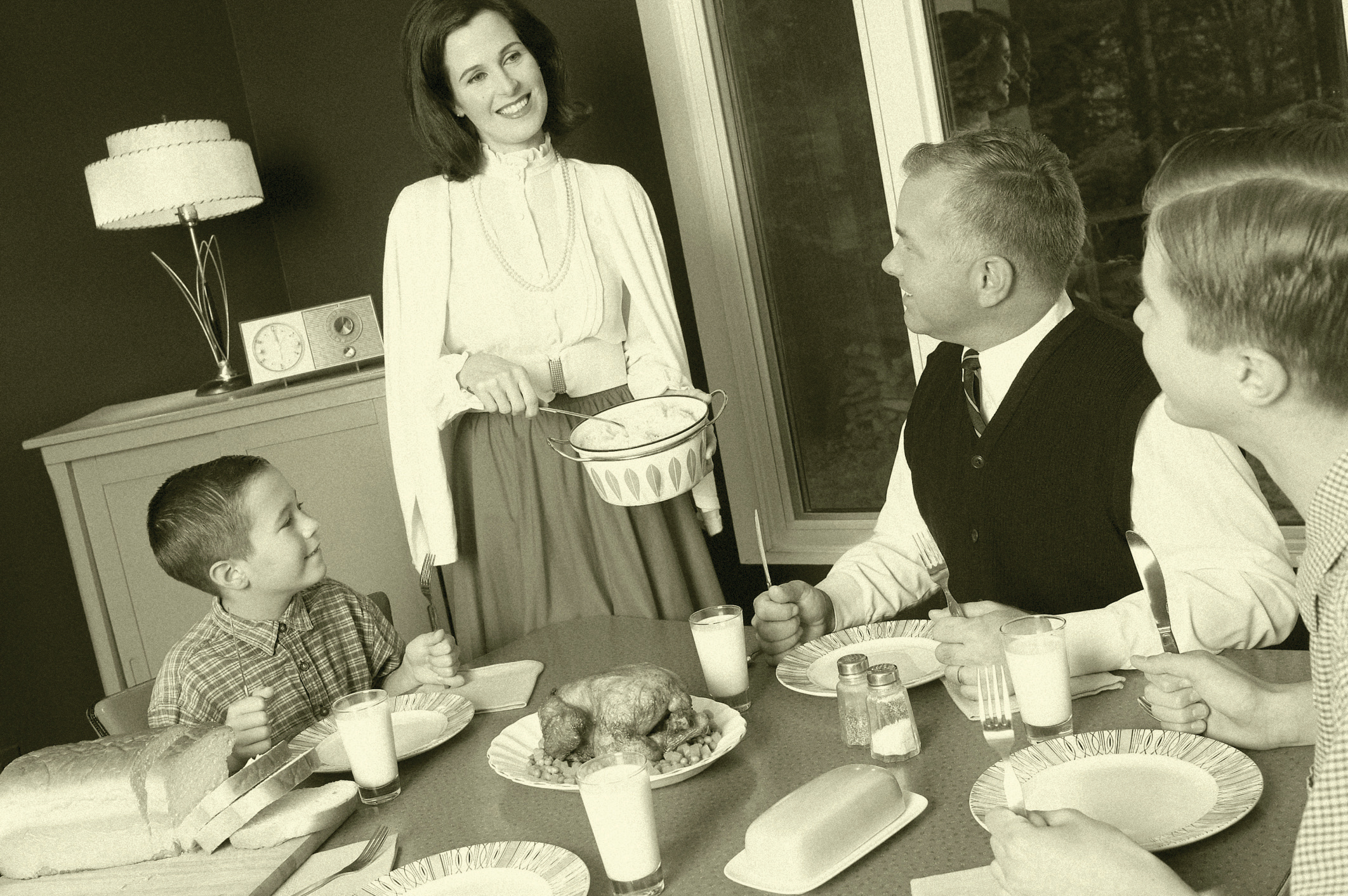 U mnogim se obiteljima previše nekvalitetno,a premalo kvalitetno razgovara.


Previše nekvalitetne komunikacije unutar obitelji čini veću štetu nego premalo kvalitetne komunikacije!
Obitelji se razlikuju i po vrsti i smjeru komunikacije među članovima:
JAKA KOMUNIKACIJA - članovi često i intenzivno međusobno razmjenjuju verbalne i neverbalne poruke i čvrsto utječu jedni na druge
SLABA KOMUNIKACIJA - članovi rijetko i neobvezno razmjenjuju poruke
JEDNOSMJERNA KOMUNIKACIJA - uvijek potječe od jednog člana drugome, ali ne i obrnuto
- DVOSMJERNA KOMUNIKACIJA - uvijek uključuje aktivno sudjelovanje oba člana
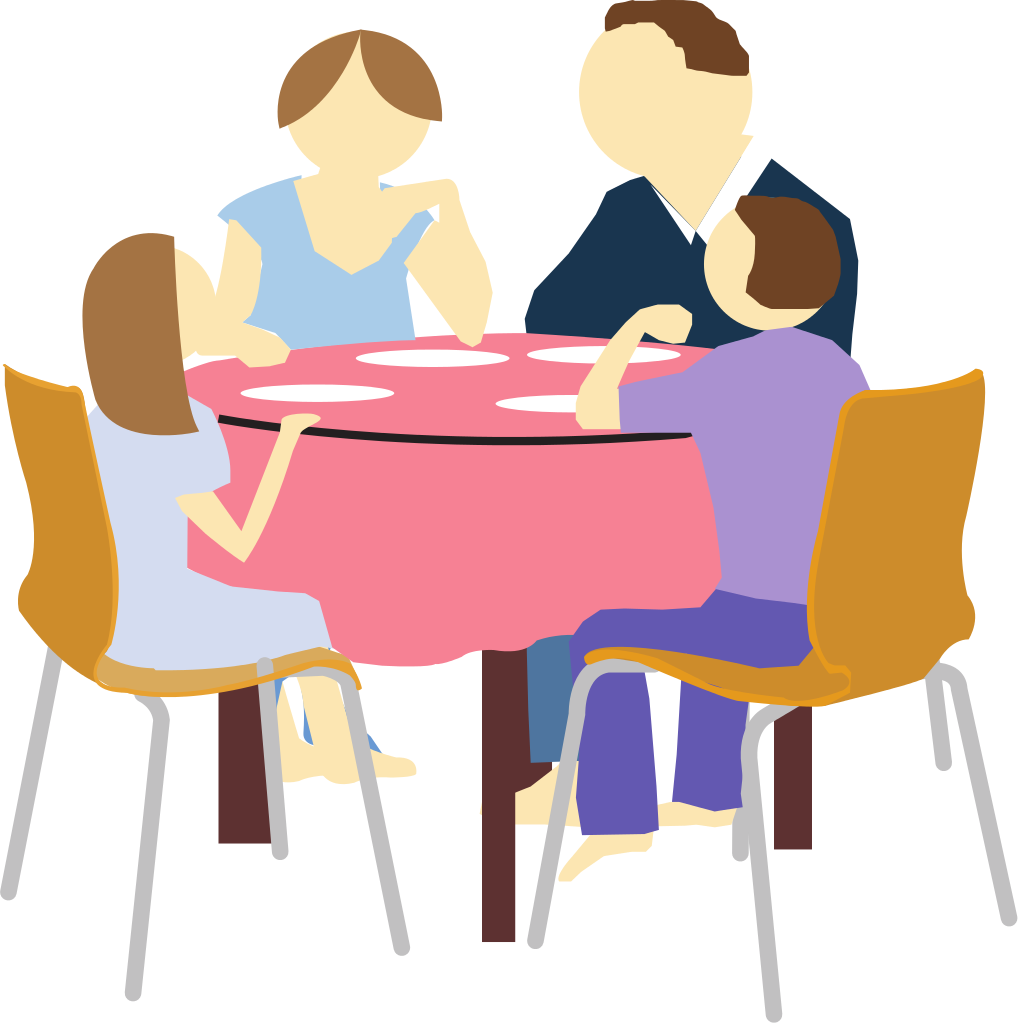 Komunikacija roditelji-djeca
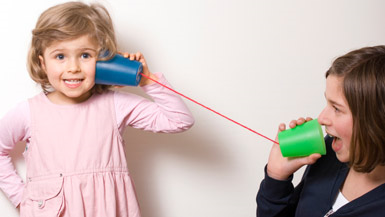 Sukobi između roditelja i djece
obično oko jednostavnih stvari kao što je obavljanje svakodnevnih obaveza, financije, izgled obiteljskih odnosa, škola, mobitel, izlasci, prijatelji
adolescenti - konstantna napetost između potrebe da ostanu bliski sa svojim roditeljima i shvaćanja da mogu biti nezavisni od njih.
proces individualizacije –razvoj vlastitog identiteta,stavova
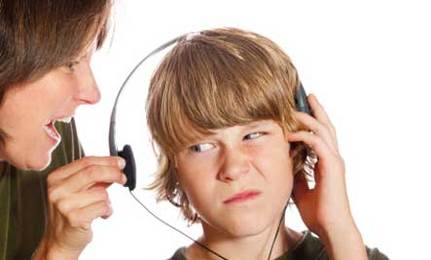 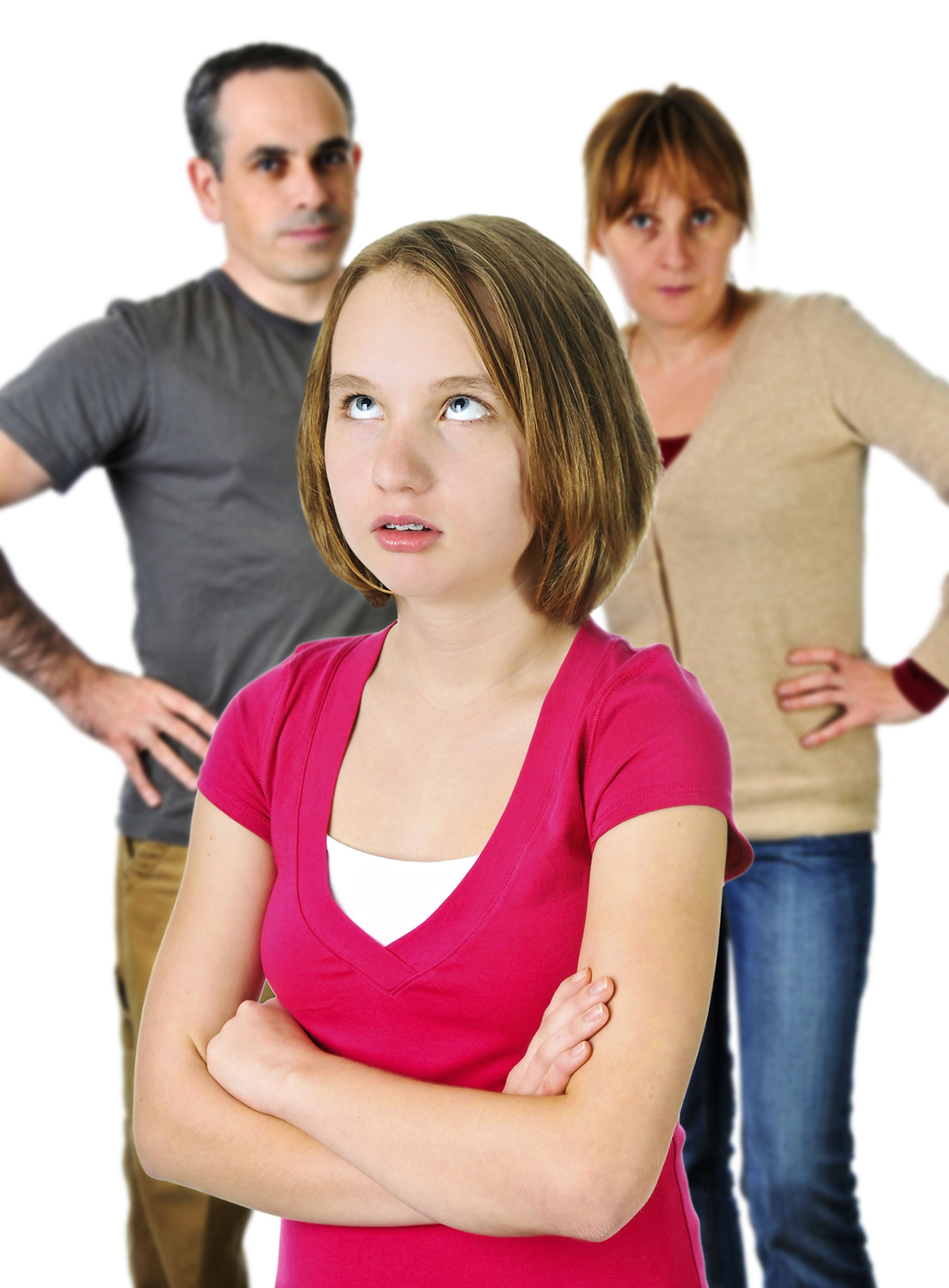 Sukobi između roditelja i djece
uviđanje da roditelji nisu uvijek u pravu
preispitivanje roditeljskog autoriteta i stavova
razlika u razumijevanju i definiranju obiteljskih pravila i događaja
pitanje osobnog izbora, a ne mišljenja roditelja
Pubertet/Adolescencija
Često se adolescencija i pubertet navode kao sinonimi - dva različita procesa. 

adolescencija je psihosocijalni (psihički) dok je pubertet anatomsko-fiziološki (biološki) fenomen

Zbivanja koja se kod adolescenta događaju nerijetko dovode u pitanje sliku koju svaki adolescent ima o vlastitoj ličnosti, često postoji raskorak između tjelesnog, intelektualnog i socijalnog sazrijevanja.
Takvo stanje dovodi do osjećaja zbunjenosti, nelagode, zabrinutosti zbog reakcija okoline na njegove promjene pa je preokupacija estetskim često u prvom planu.

 Adolescenti često osjećaju da su u centru pažnje te da ih svi kritički prosuđuju tako da vrlo često reagiraju bez razmišljanja o posljedicama. 

Na socijalnom planu „traže“ se u društvenim skupinama vršnjaka s kojima se poistovjećuju.
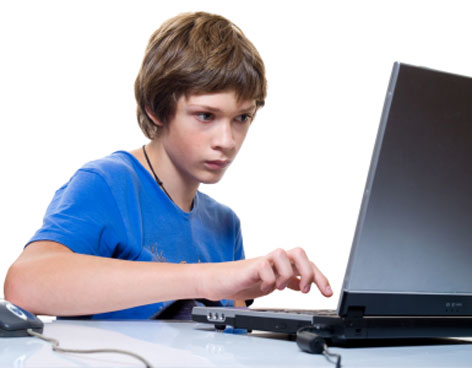 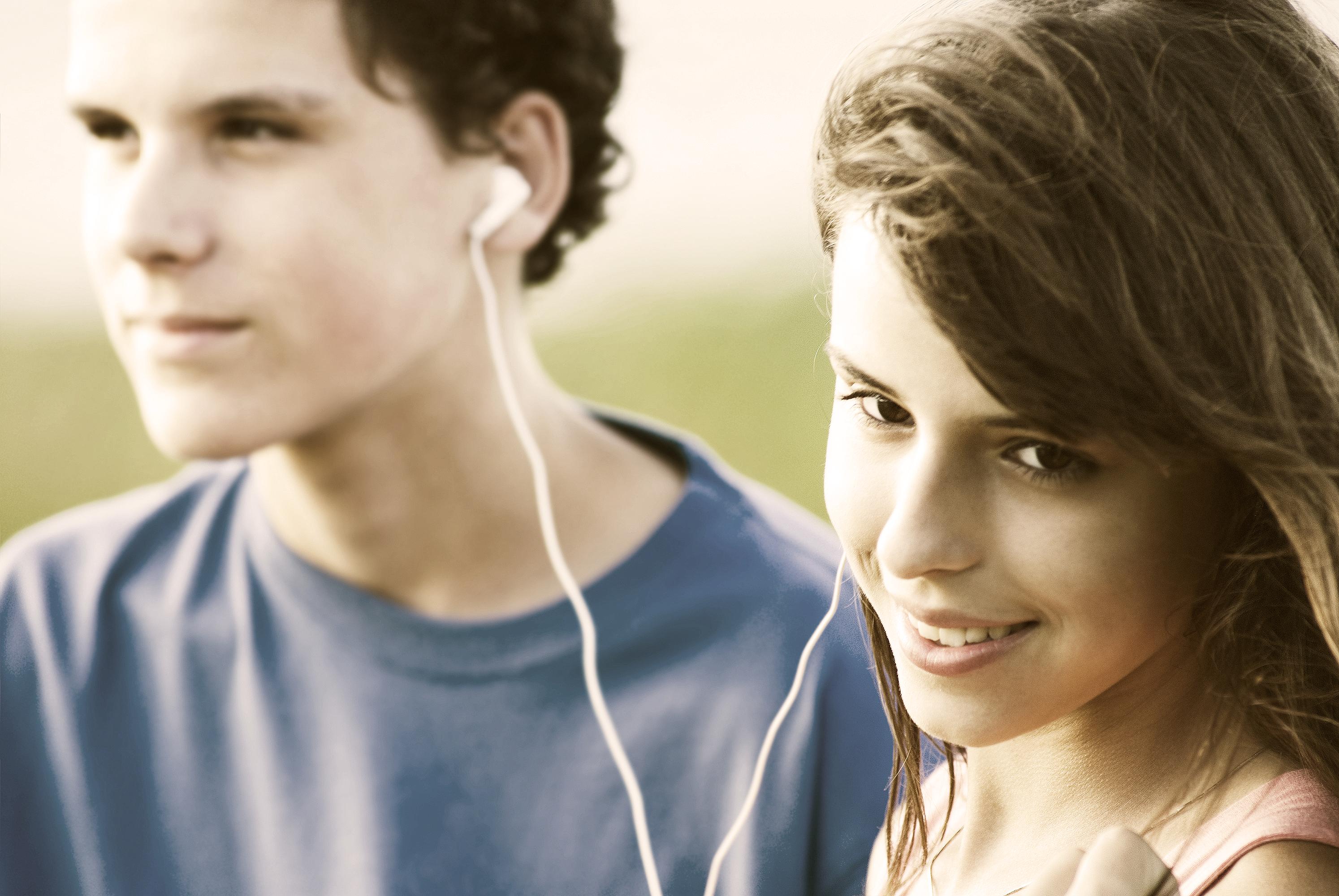 Odnos roditelj-adolescent
promjena - povećanje emocionalne udaljenosti 
i dalje prisutna emocionalna toplina, adolescenti počinju graditi nove odnose izvan nje (vršnjaci)
Roditelji moraju postaviti standarde i pravila ponašanja, zaštititi svoju djecu kada su u pitanju ozbiljniji ili teži problemi, ali izbjegavati pretjerano usmjeravanje i vođenje tijekom suočavanja s normalnim problemima. 
Dobar odnos – ravnoteža: dozvoljavanje istraživanja i nezavisnosti / zaštićivanje i postavljanja granica.
Najčešće pogreške roditelja prema adolescentima
· ponašanje prema njima kao prema djeci što znači pretjerano zaštićivanje i obavljanje stvari umjesto njih 

· ponašanje prema njima kao prema odraslima što često uključuje kritiziranje 

· nemogućnost prihvaćanja odvajanja 

· projiciranje vlastitih strahova i nesigurnosti
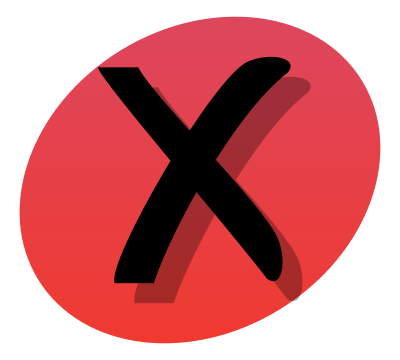 Komunikacija iz dvaJU kutOVA
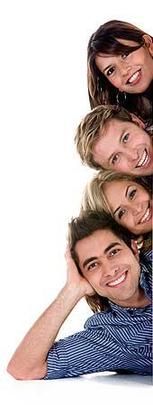 Perspektiva mladih

osjećaju da ih se ne razumije
neravnoteža moći
ne žele povrijediti odraslog 
ne žele narušiti sliku o sebi
strah od osude - boje se iskreno govoriti o tome što ih muči 
ne vjeruju odraslima 
tabu teme (u obitelji, s odraslima… - o čemu se smije i ne smije govoriti) - (seksualnost, eksperimentiranje s alkoholom i sl...)
Komunikacija iz dvaju kutova
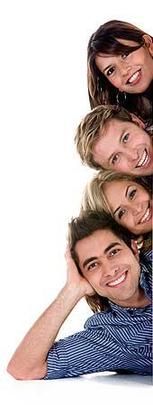 Perspektiva odraslih

slika adolescencija kao burnog i buntovnog razdoblja
misle da ih mladi ne trebaju 
pitanje autoriteta/moći – “Odrasli je uvijek u pravu” 
strahovi od snažnih osjećaja mladih 
tabu teme 
želja da budu osobe od povjerenja/ da znaju sve
Greške u komunikaciji…
neprimjeren kontekst – razgovor o problemima mlade osobe pred vršnjacima, ili drugim osobama 
neuvažavanje osjećaja – “Nije to ništa”, “Ne bi se trebao ljutiti”, “Čega se imaš bojati”; “Tako je svima, ne samo tebi” 
ismijavanje, vrijeđanje
kritiziranje i osuđivanje
slušanje u zasjedi  
ispitivački stil – “Zašto?”, “Jesi li rekao da …”, “Kad si došao?”, Što je ona napravila?...
Greške u komunikaciji…
pretjerano savjetovanje
osobno shvaćanje
zapovijedanje
upozoravanje: “Jesam li ti govorila da će tako biti.”
propovijedanje: “Kad sam ja bio/bila mlad/a”
okrivljavanje
odbijanje: “Sad nemam vremena”
“zgražavanje” – “Nisi valjda to napravio!”
rješavanje problema za njih – spašavanje “Sad ću ja nazvati u školu i to riješit!”
Što adolescenti očekuju od roditelja/odgajatelja?
interes i pomoć kada je trebaju 

 razumijevanje i slušanje bez kritiziranja 

 pokazivanje ljubavi

prihvaćanje i podršku 

povjerenje i očekivanje najboljeg 

iskazivanje zadovoljstva i smisla za humor
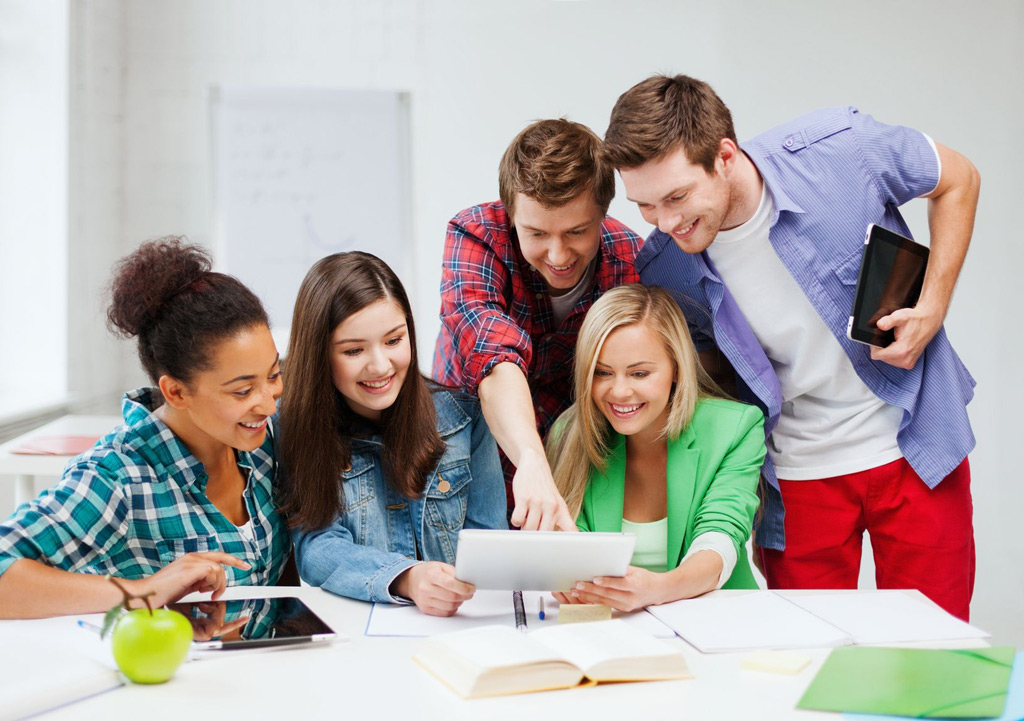 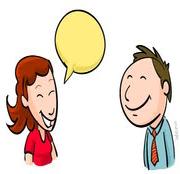 Kako razgovarati?
slušati
biti kratak, ne ponavljati, ne vikati
uvažiti i prihvatiti djetetovo iskustvo (osjećaje!): “Vjerujem da te to pogodilo”, “Mora da je bilo strašno” 
stvoriti kontekst (prostor, vrijeme) 
prekinuti razgovor ako se frustracija i ljutnja povećavaju
posvetite pažnju, pokažite interes (ukloniti smetnje, ne radite istovremeno nešto drugo) 
osvijestite sebe kao slušača
Kako razgovarati?
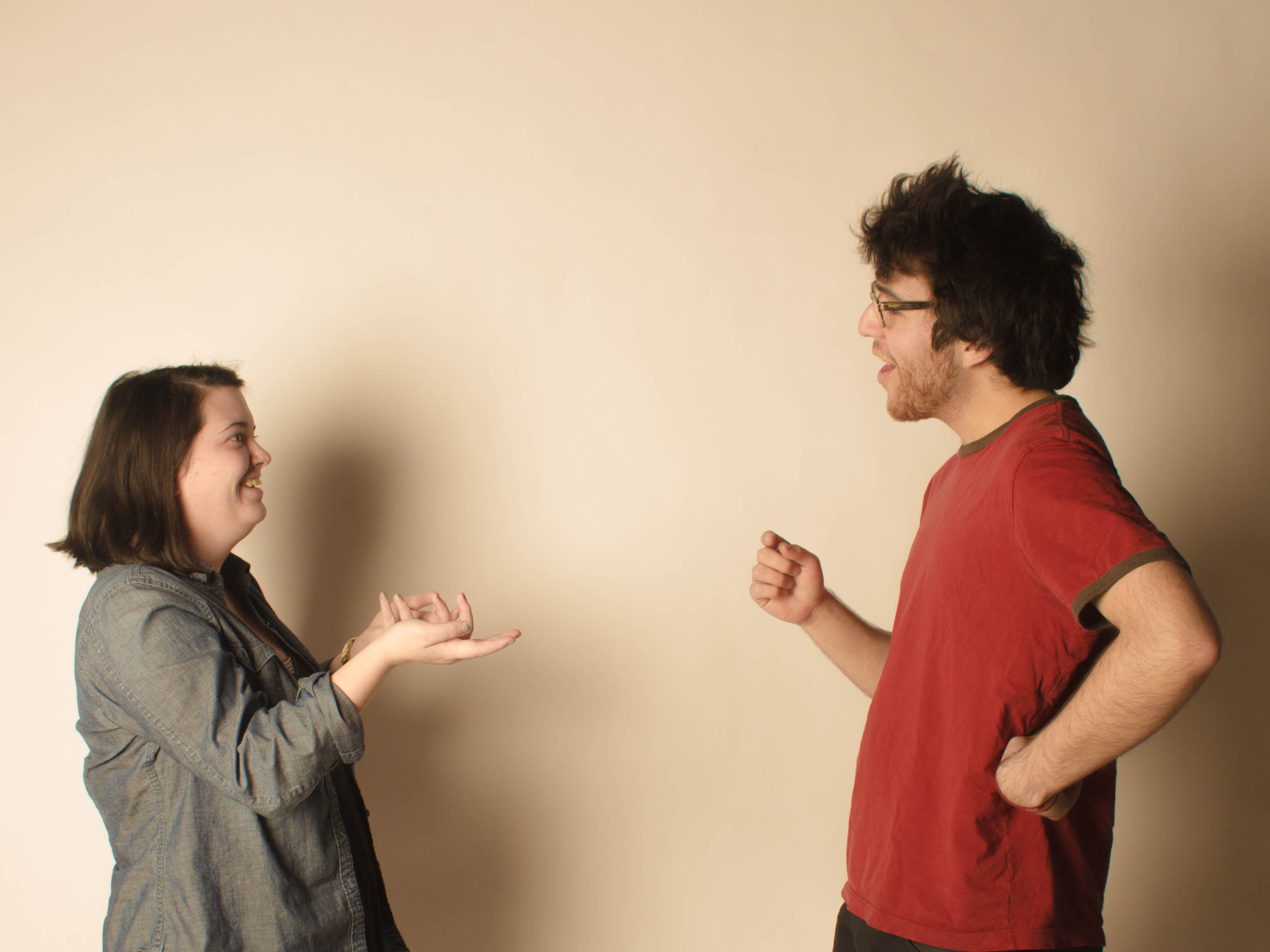 ne gubite iz vida cilj 
dopustiti pogrešku – i dopustiti učenje iz njih
ne shvaćati osobno – “Nakon svega što radimo za tebe ti...”
ne etiketirati – Kritika ponašanja, ne osobe!
ne podrazumijevati – PROVJERITI! (“Ako sam dobro razumjela…”)
ne postavljati ultimatume
ne ponižavati
priznati kada pogriješite
ne pretjerivati s osobnim iskustvima – (dijete nije naša kopija; njegovi su doživljaji i iskustva njegovi…)
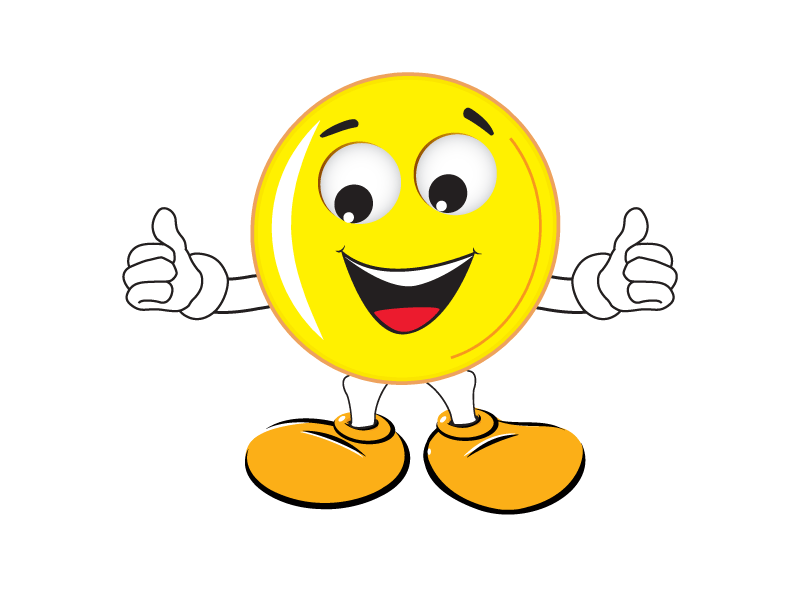 Kako razgovarati?
smijati se na svoj račun
biti pozitivan model ponašanja
zadržati mir i stabilnost kada “polude”
pokazati interes za hobije, slobodne aktivnosti
pružati ljubav i nježnost, ali ne tražiti zauzvrat
poštivati intimu
ne vraćati se na pogreške iz prošlosti
ne davati savjete osim ako se to od vas traži
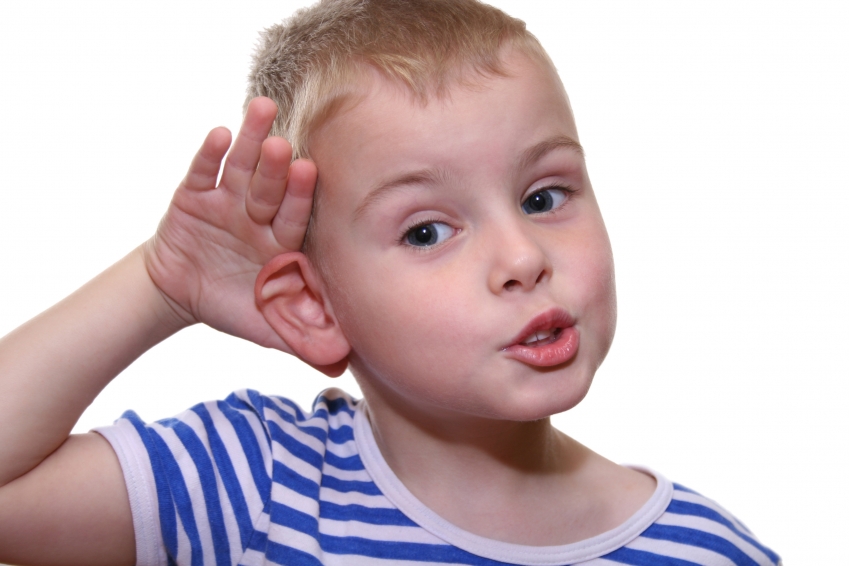 Važnost slušanja
“Razlog zbog kojeg imamo dva uha i samo jedna usta jest da bismo mogli više slušati, a manje govoriti.”
Latinska poslovica

NESLUŠANJE – više smo usmjereni na sebe
SLUŠANJE – više smo usmjereni na govornika

(brzina govora = 100 - 300 riječi u minuti
brzina kojom mozak obrađuje izgovorene riječi = 800 riječi u minuti)
Mi roditelji možemo stvoriti bolje komunikacijsko ozračje u svojoj obitelji tako da obitelj bude ljepše mjesto za življenje.
Ne savršeno, ali svakako bolje.
Ako to možemo – hoćemo li?
Je li išta važnije od toga?
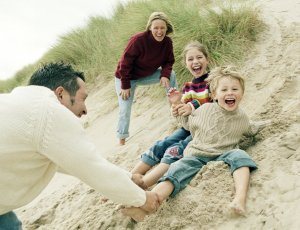